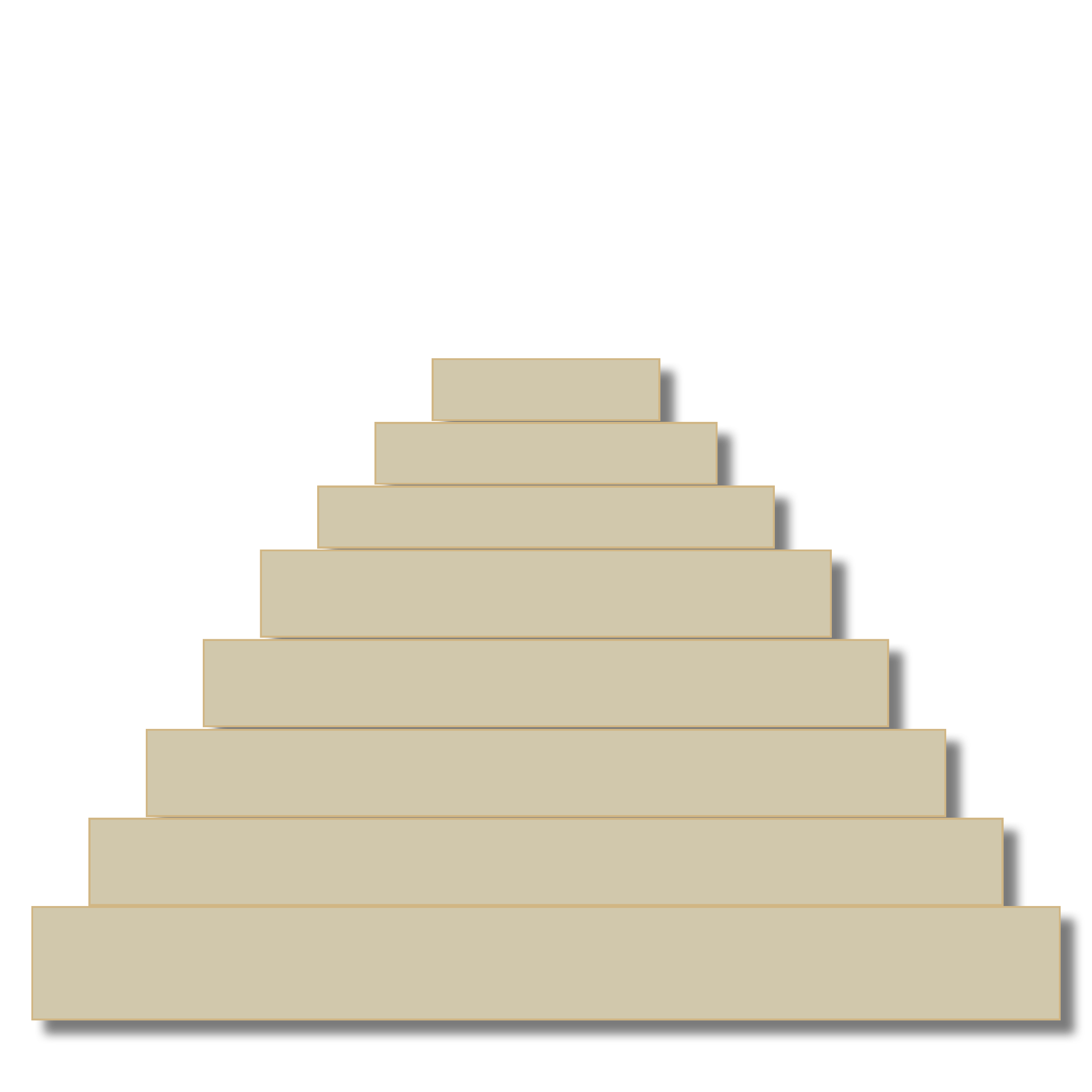 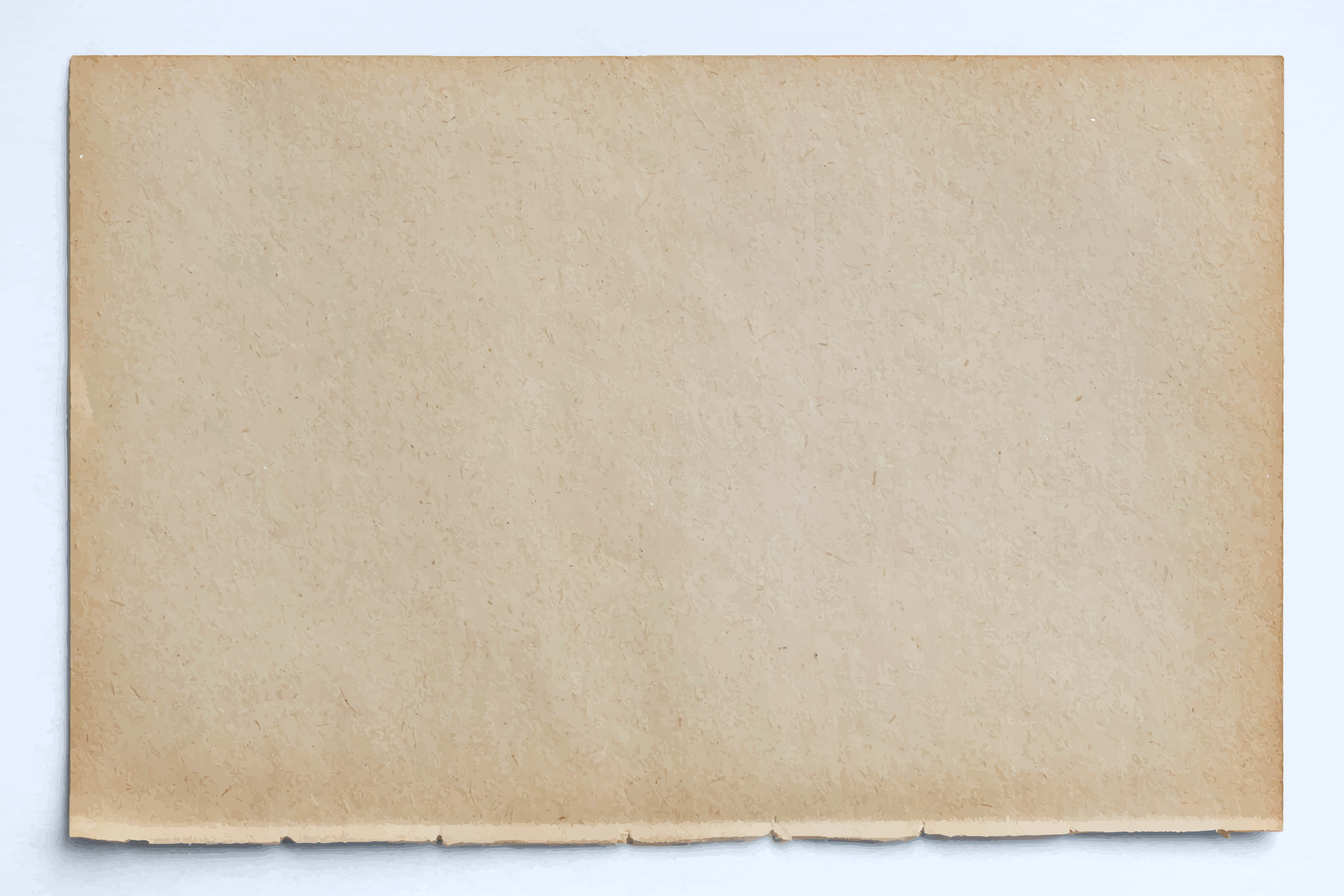 GOD OPENT VOORGOED DE TOEKOMST
PASEN 2023
(1)
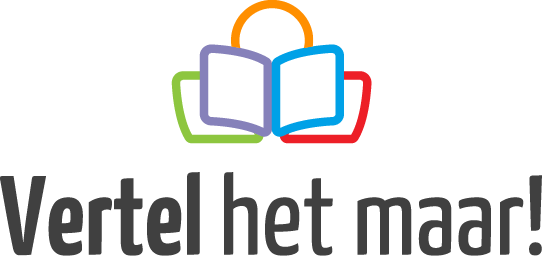 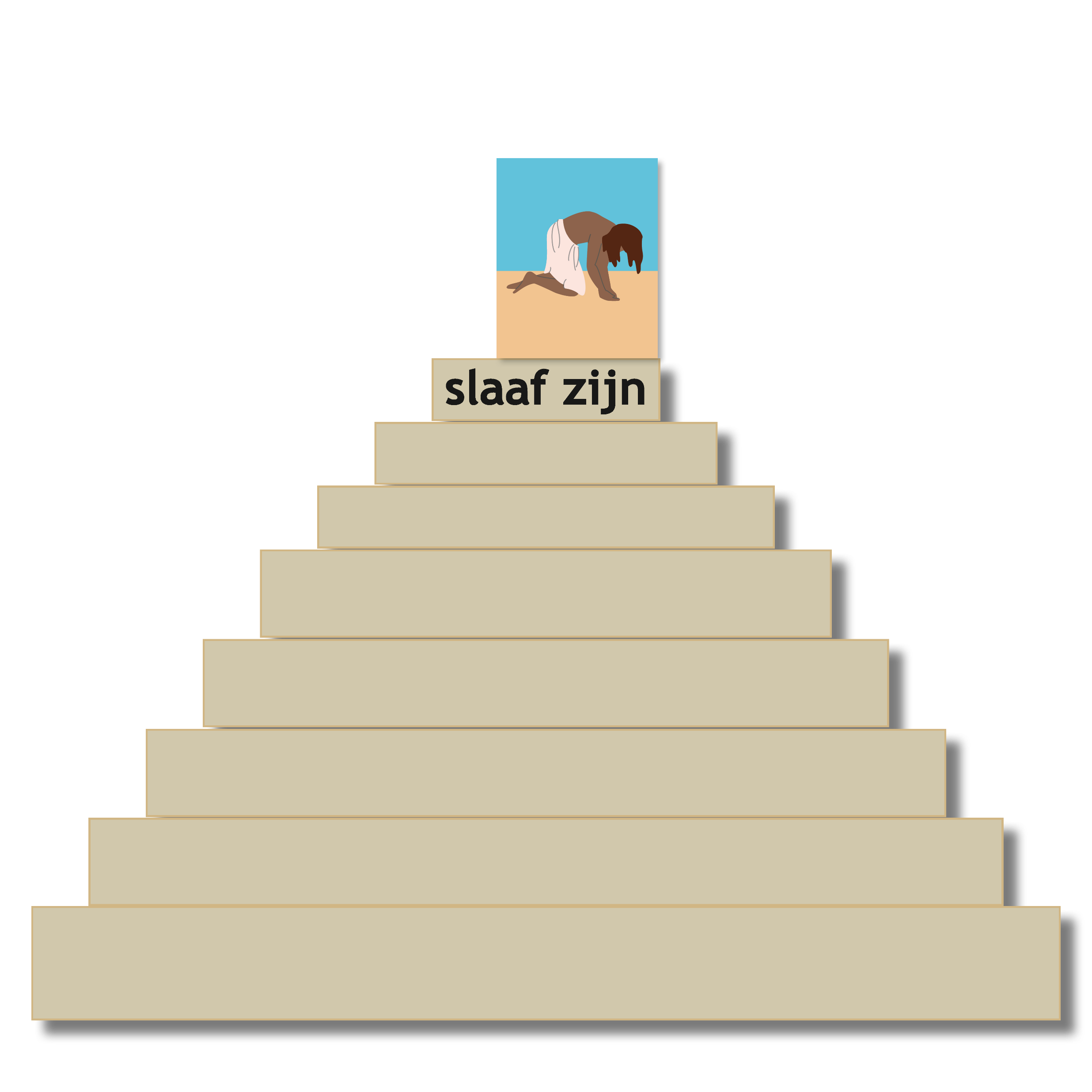 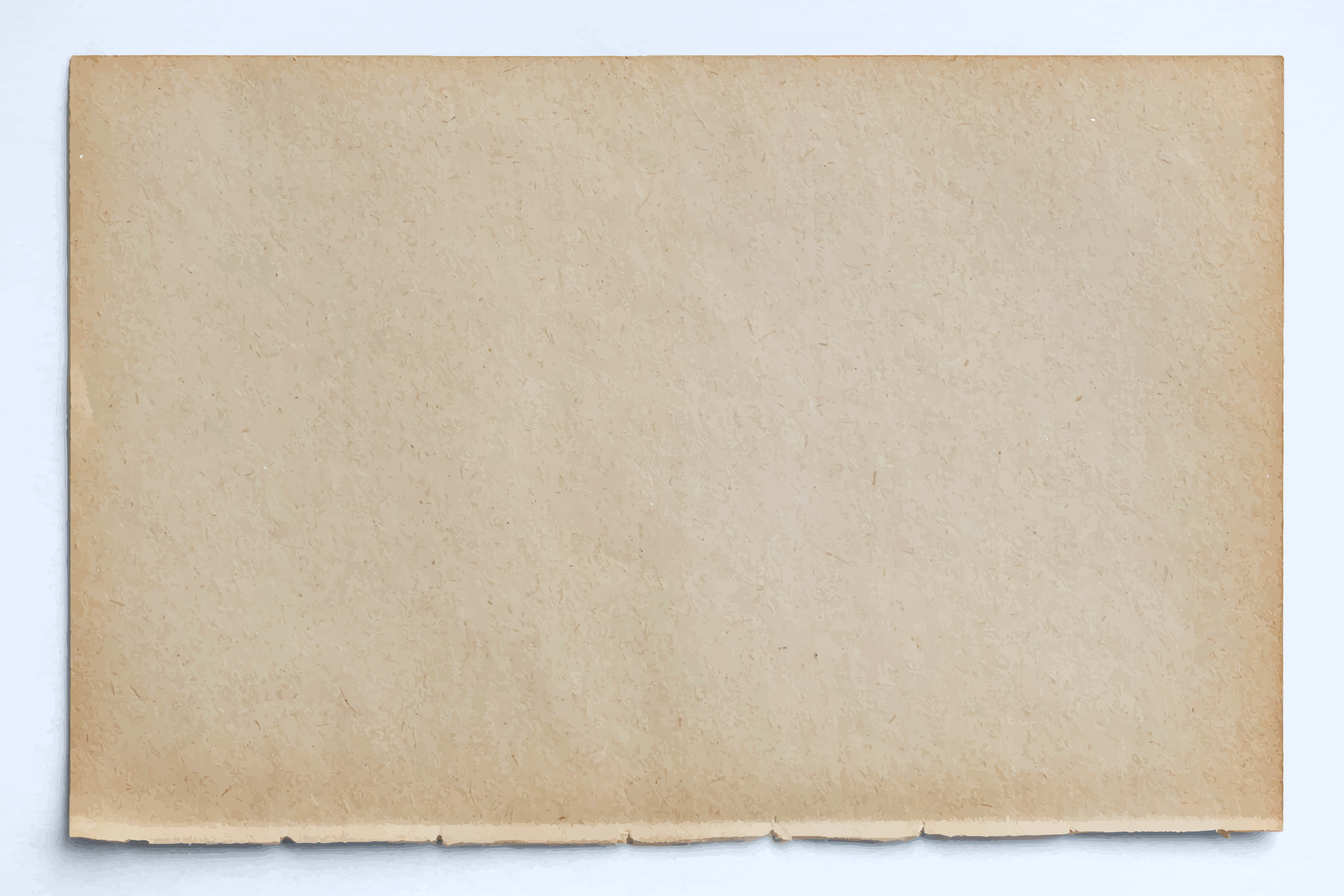 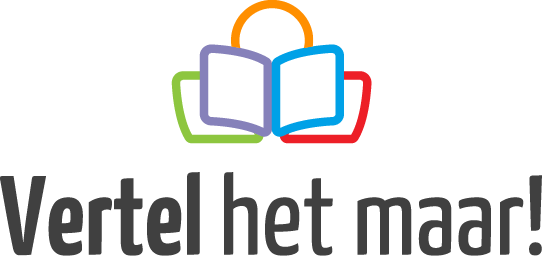 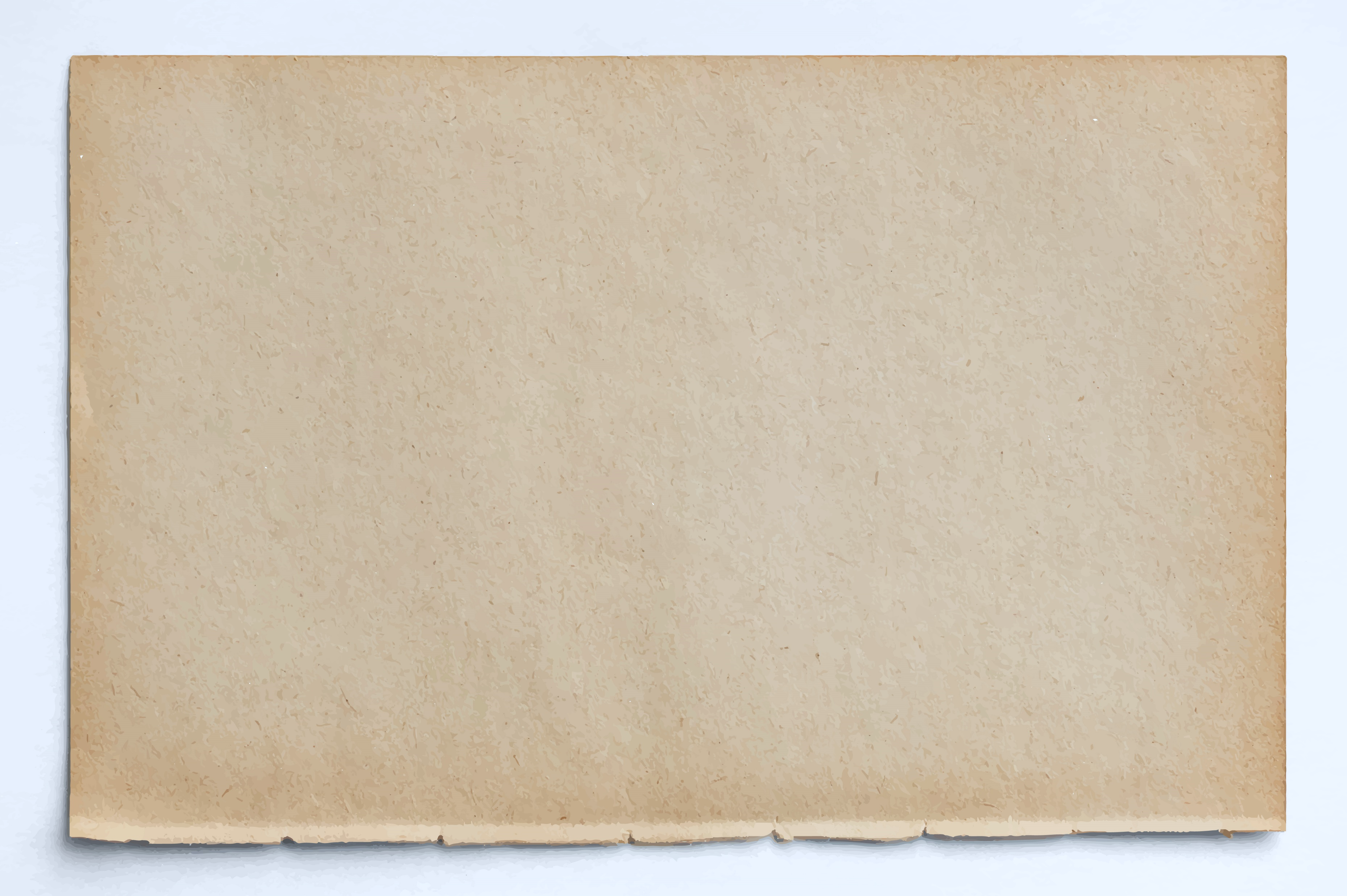 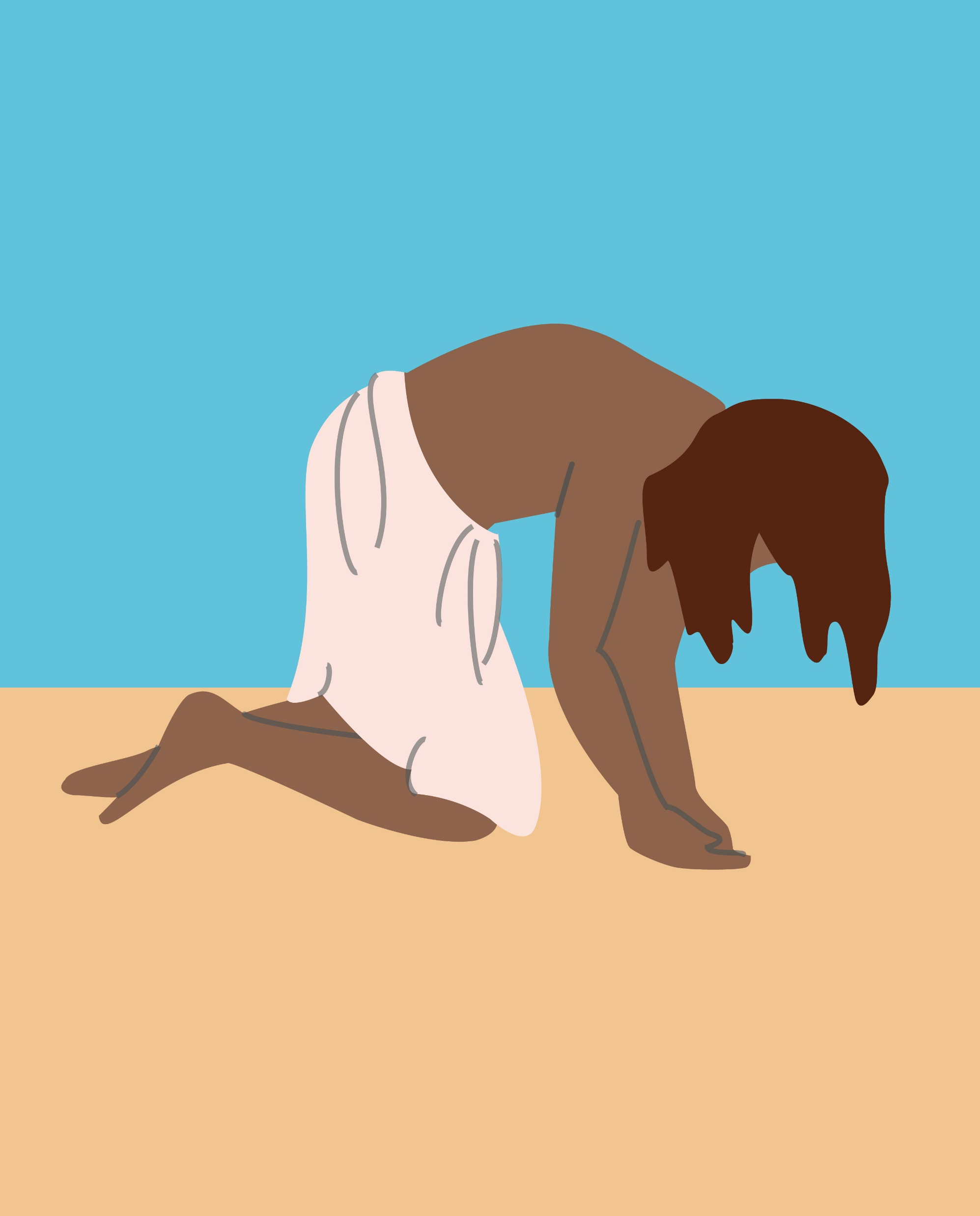 slaaf zijn
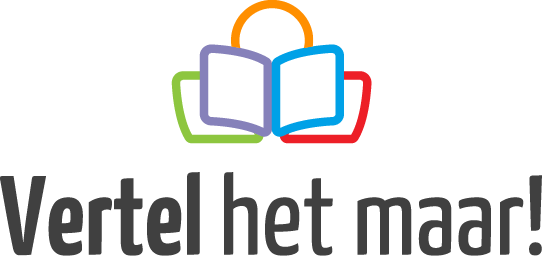